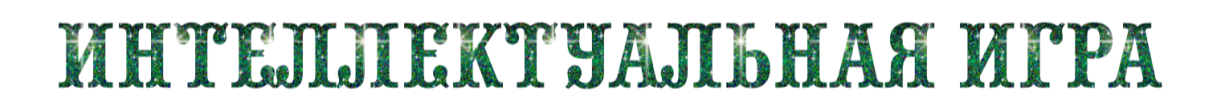 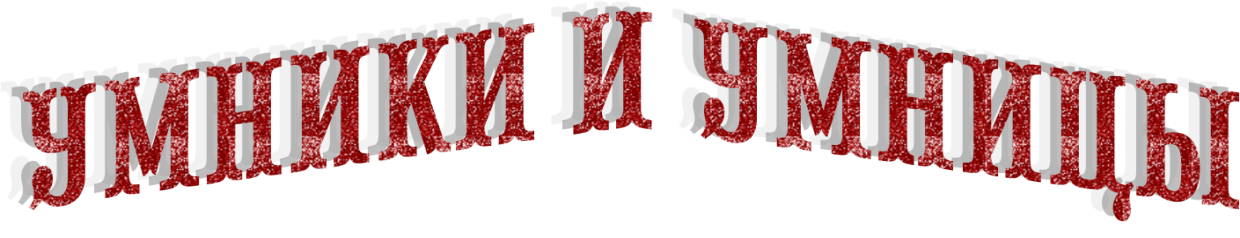 Игра по литературному чтению
 Раздел «Люби живое» 
3 класс  УМК «Школа России»
Составитель Мамонтова Элеонора Геннадьевна 
учитель начальных классов МОУ «СОШ №15» г. Сыктывкар
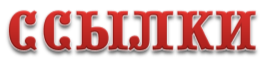 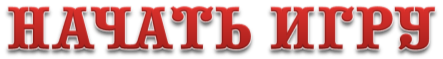 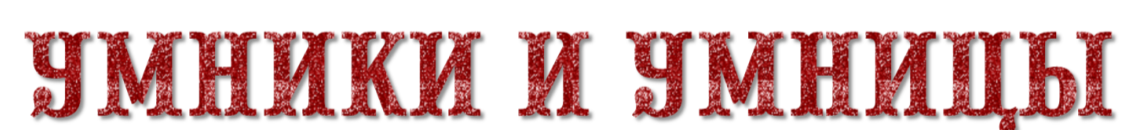 Узнай  автора
10
20
40
30
Узнай  героя
10
20
40
30
Жанр 
произведения
10
40
30
20
20
Предметы 
из  книжки
10
30
40
Уроки  жизни
10
30
20
40
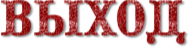 10
Узнай автора
Он путешествовал по северным краям. В его рассказах присутствуют герои, которые любят, помогают и понимают природу. В его рассказах  ведут диалог не только люди, но и животные.
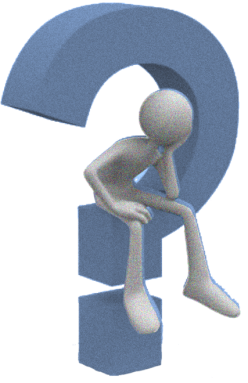 М.М.Пришвин
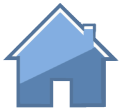 20
Узнай автора
С юных лет он ушел в море. Писатель трудился на кораблях морским рабочим, а не только плавал как любитель морских странствий.
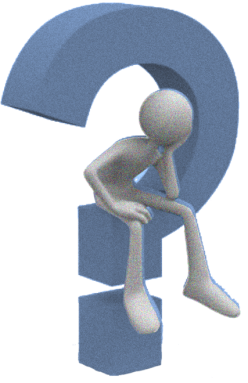 Иван Сергеевич Соколов-Микитов
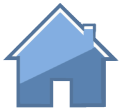 30
Узнай автора
Родился 23 октября в вологодской деревне в семье крестьянина, в 1943 погибшего на войне. Писал очерки, статьи, стал сотрудником районной газеты. Больше всего любил поэзию и писал стихи.
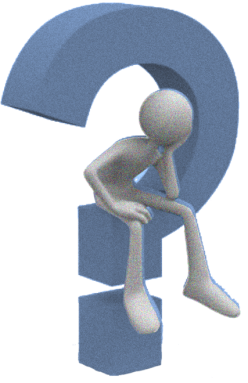 Василий Иванович Белов
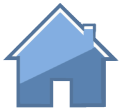 40
Узнай автора
Певучая фамилия досталась ему от предков-итальянцев. Возможно, от них же и увлекающаяся, артистическая натура.
	От отца — ученого-орнитолога — талант исследователя и интерес ко всему, «что дышит, цветет и растет».
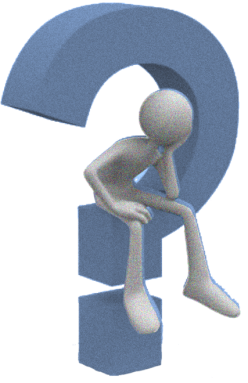 Виталий Валентинович Бианки
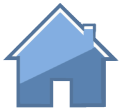 10
Узнай героя
«…Я однажды встал тоже до солнца…»
Михаил   Пришвин
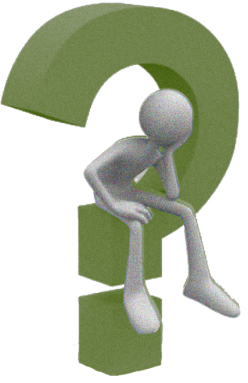 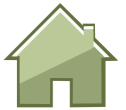 20
Узнай героя
«…И убежал тихонько из родного гнезда искать журавлиные тёплые страны…»
Листопадничек
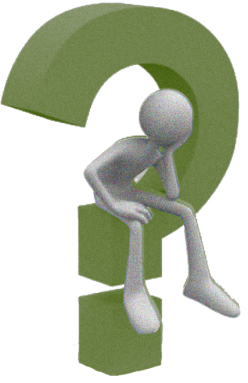 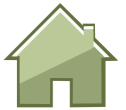 30
Узнай героя
«…Кривоногая! Шельма!..Ох, блудня!..»
Малька
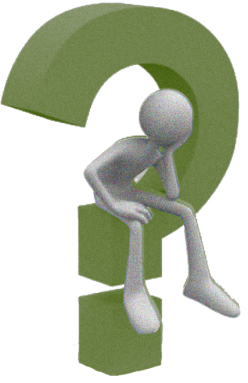 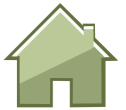 40
Узнай героя
Мореплаватель
Мышонок Пик
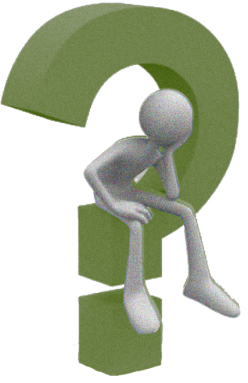 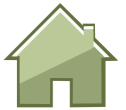 10
Жанр произведения
«Моя Родина»
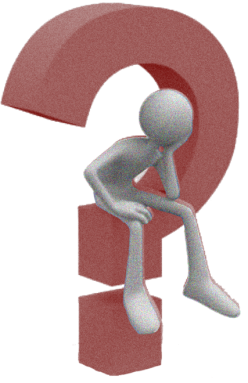 Рассказ
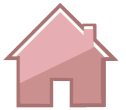 20
Жанр произведения
«Листопадничек»
Сказка
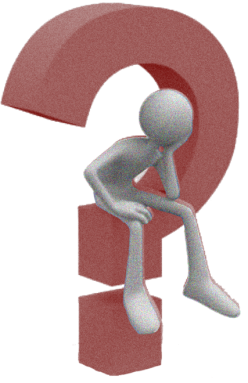 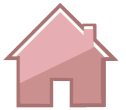 30
Жанр произведения
«Малька»
Рассказ
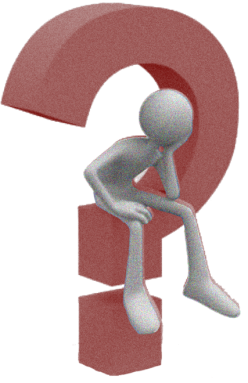 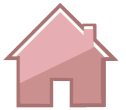 40
Жанр произведения
«Мышонок Пик»
Сказка
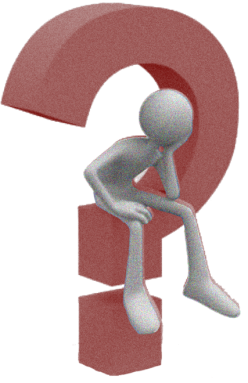 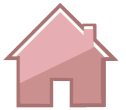 10
Предметы из книжки
чай с молоком
«Моя Родина»
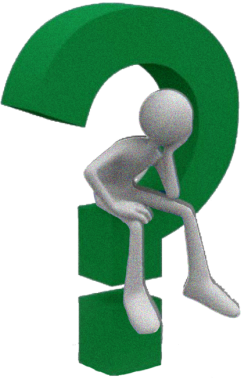 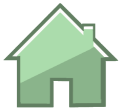 20
Предметы из книжки
водное плёсо
«Малька»
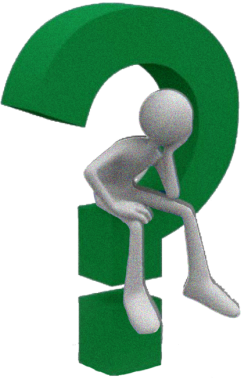 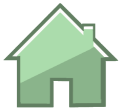 30
Предметы из книжки
кораблик
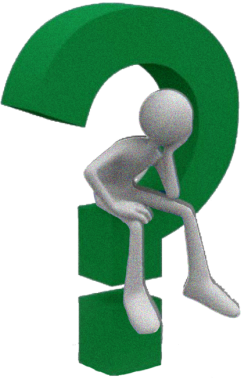 «Мышонок Пик»
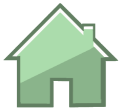 40
Предметы из книжки
ивовая кора
«Листопадничек»
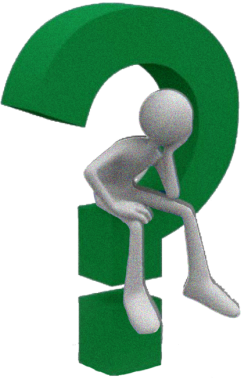 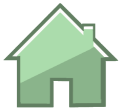 10
Уроки жизни
«…И охранять природу - значит охранять Родину».
«Моя родина»
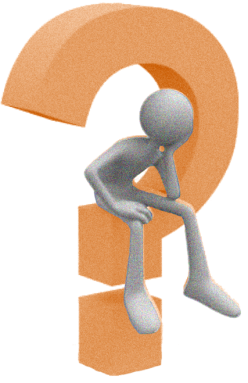 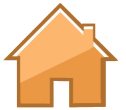 20
Уроки жизни
На родной сторонушке у родимой матушки будет милее всего.
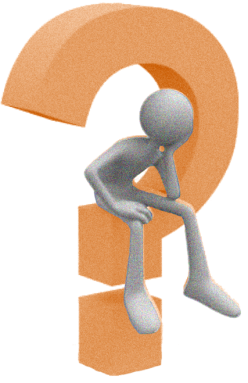 «Листопадничек»
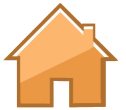 30
Уроки жизни
Материнское сердце не знает покоя.
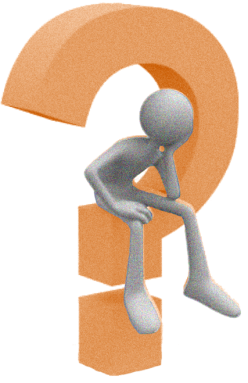 «Малька», «Ещё раз про Мальку»
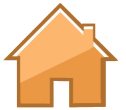 40
Уроки жизни
Следует пробудить в человечке много хорошего, и любовь к животным, и любовь к изучению природы, и просто полюбить природу.
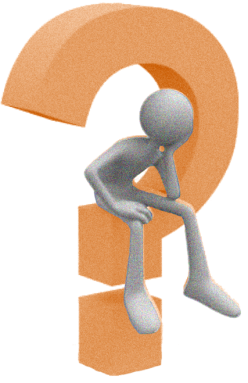 «Мышонок Пик»
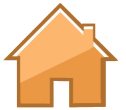 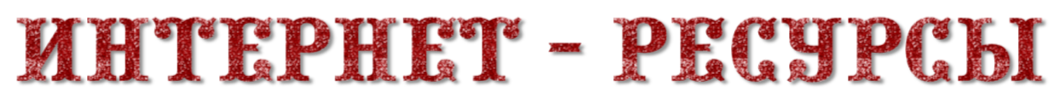 http://www.hereisfree.com/content1//pic/zip/201122421113324977801.jpg      идея кнопки «домик»
http://gatet.files.wordpress.com/2010/06/me.jpg      знак вопроса с человечком
http://www.design-web.com.ua/wp-content/uploads/2012/11/owl.jpg     мудрая сова
Ранько Елена Алексеевна 
учитель начальных классов  
МАОУ лицей №21
  г. Иваново

Сайт: http://elenaranko.ucoz.ru/

Автор игры - Мамонтова Элеонора Геннадьевна
учитель начальных классов МОУ «СОШ №15» г. Сыктывкар